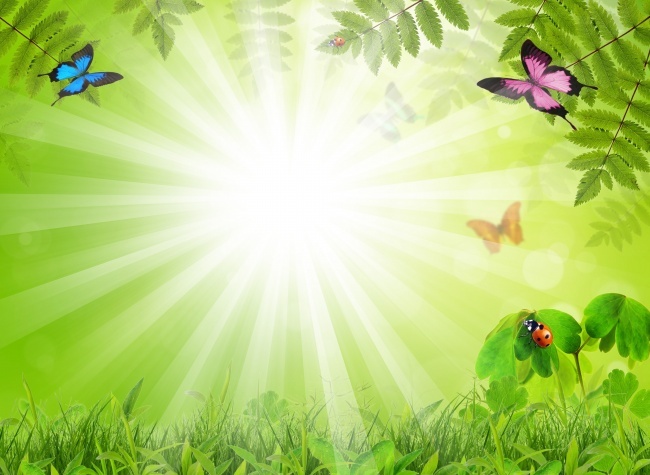 Детская площадка «В гостях у сказки»
с. Старый Хутор
ТОС «Улыбка»

Председатель ТОС «Улыбка» Красилова Н.П.
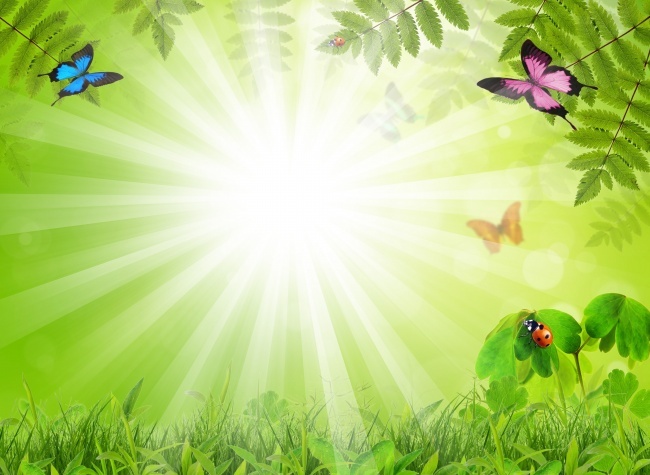 Детская площадка 
должна быть…
                              яркой, необычной, безопасной. 
	В состав детской площадки входят игровые и спортивные комплексы: качели, карусели, песочницы, качалки, горки - способствующие развитию детского спорта и игровых навыков у младшего поколения. Дети - наше будущее, и от того как мы о них заботимся и как развиваем, зависит здоровье нации и будущее державы.
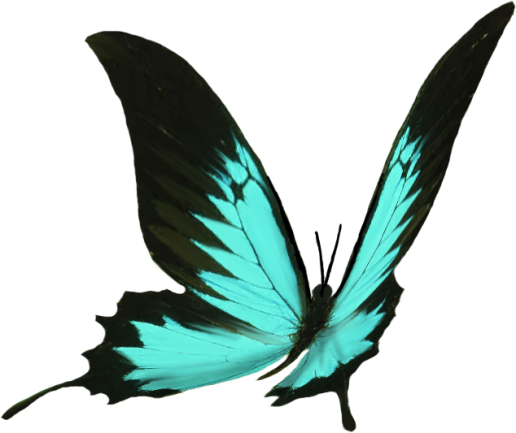 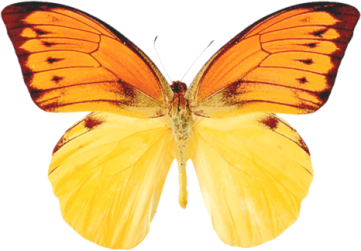 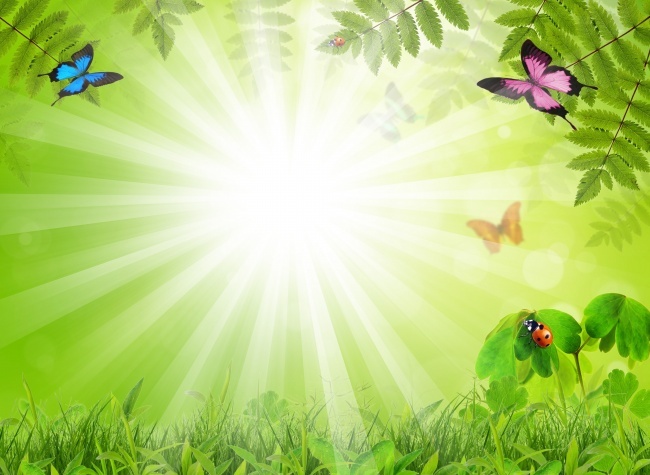 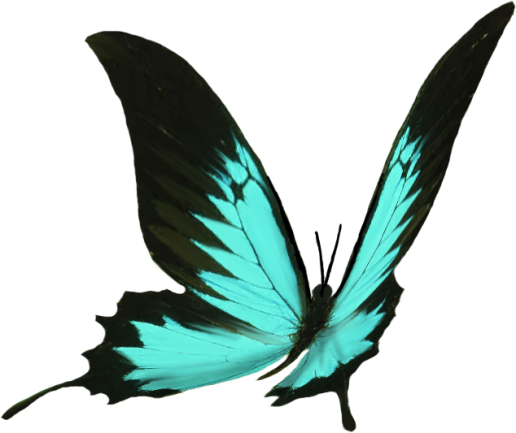 Актуальность

Прогулки и активный отдых на свежем воздухе -  это обязательное условие здорового образа жизни. 
	В целях укрепления добрососедских отношений между жителями на основе совершенствования территориального общественного самоуправления в 2014 году был создан ТОС «Улыбка».
Благодаря инициативе жителей ТОС и председателя Красиловой Надежды Павловны была обустроена детская игровая площадка. Площадка получила красивое название «В гостях у сказки» и полностью оправдала надежды взрослых и маленьких жителей села Старый Хутор. 

Свежий воздух малышамНужен и полезен!Очень весело гулять нам!И никаких болезней!...
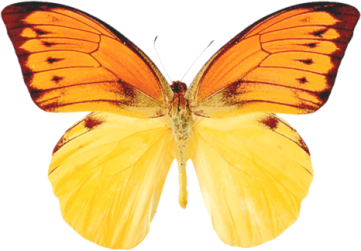 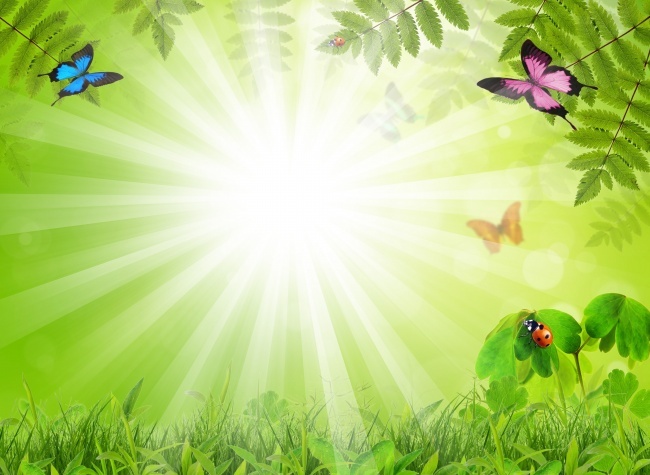 Безопасность конструкций
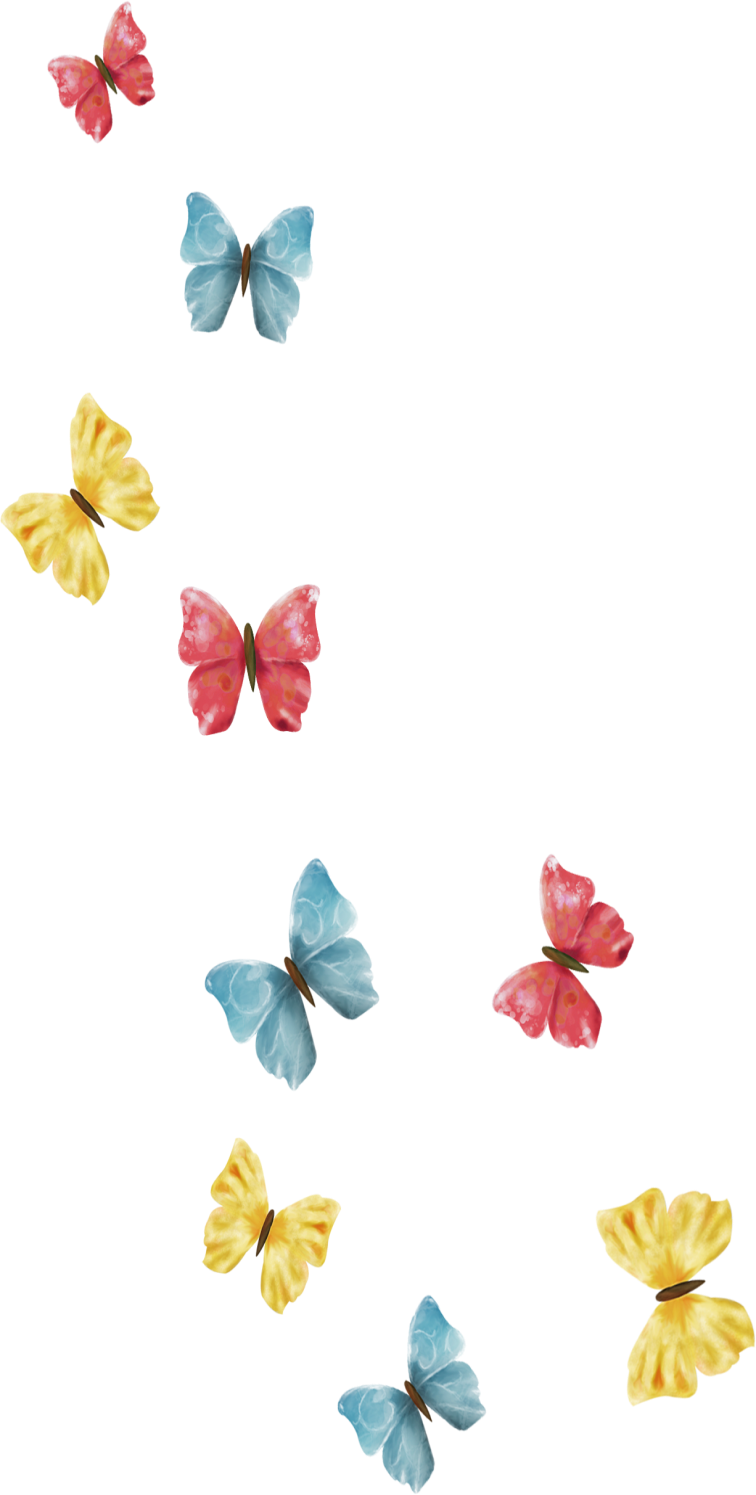 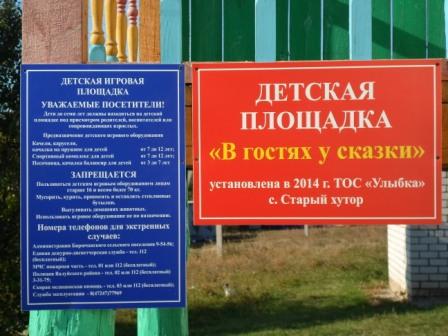 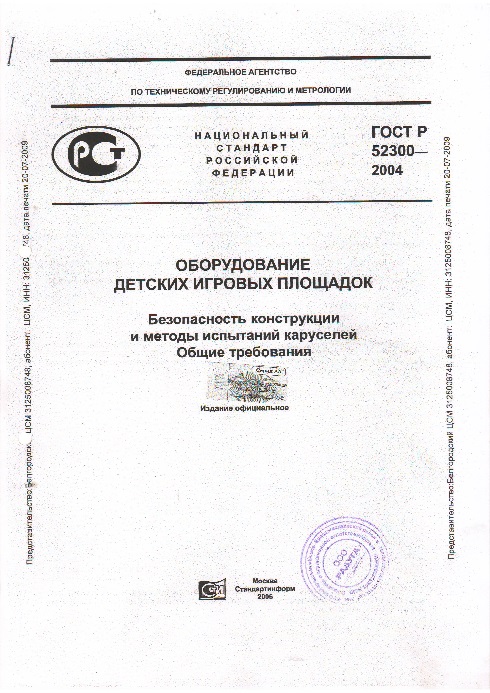 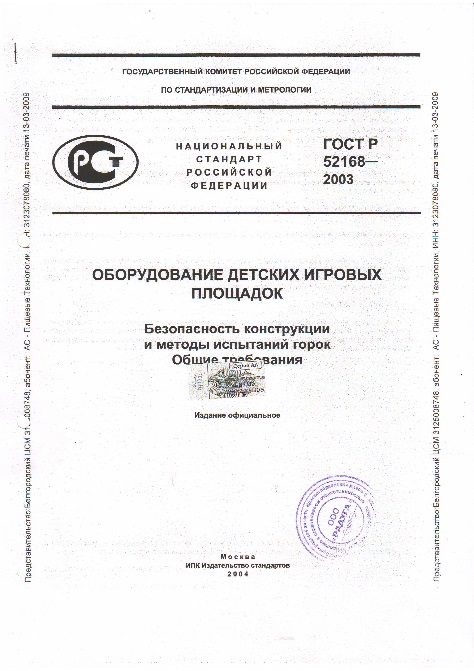 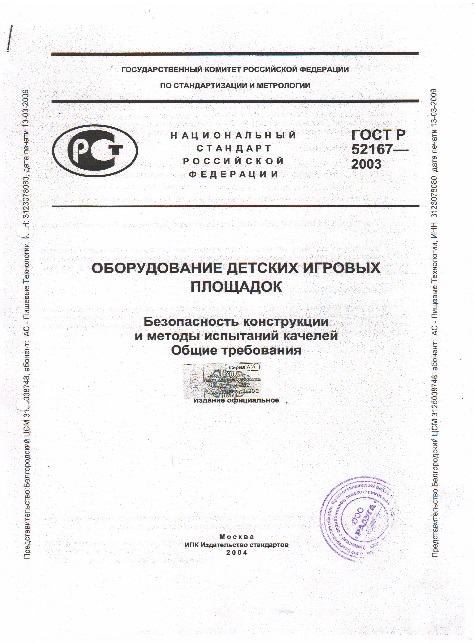 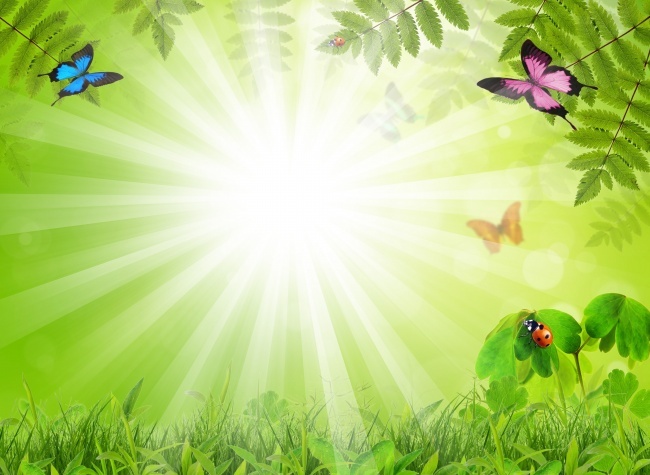 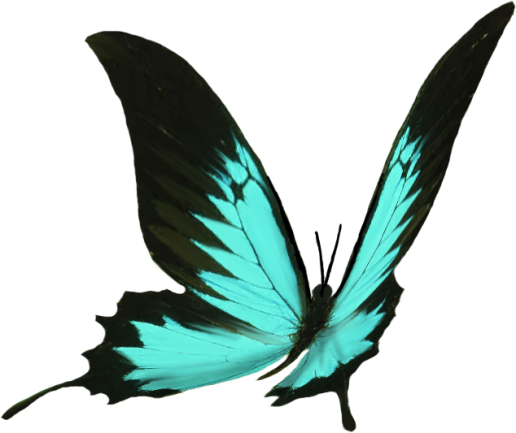 Наша детская площадка,Даже очень хороша,Есть песочница, качалка,В общем, всё для малыша.
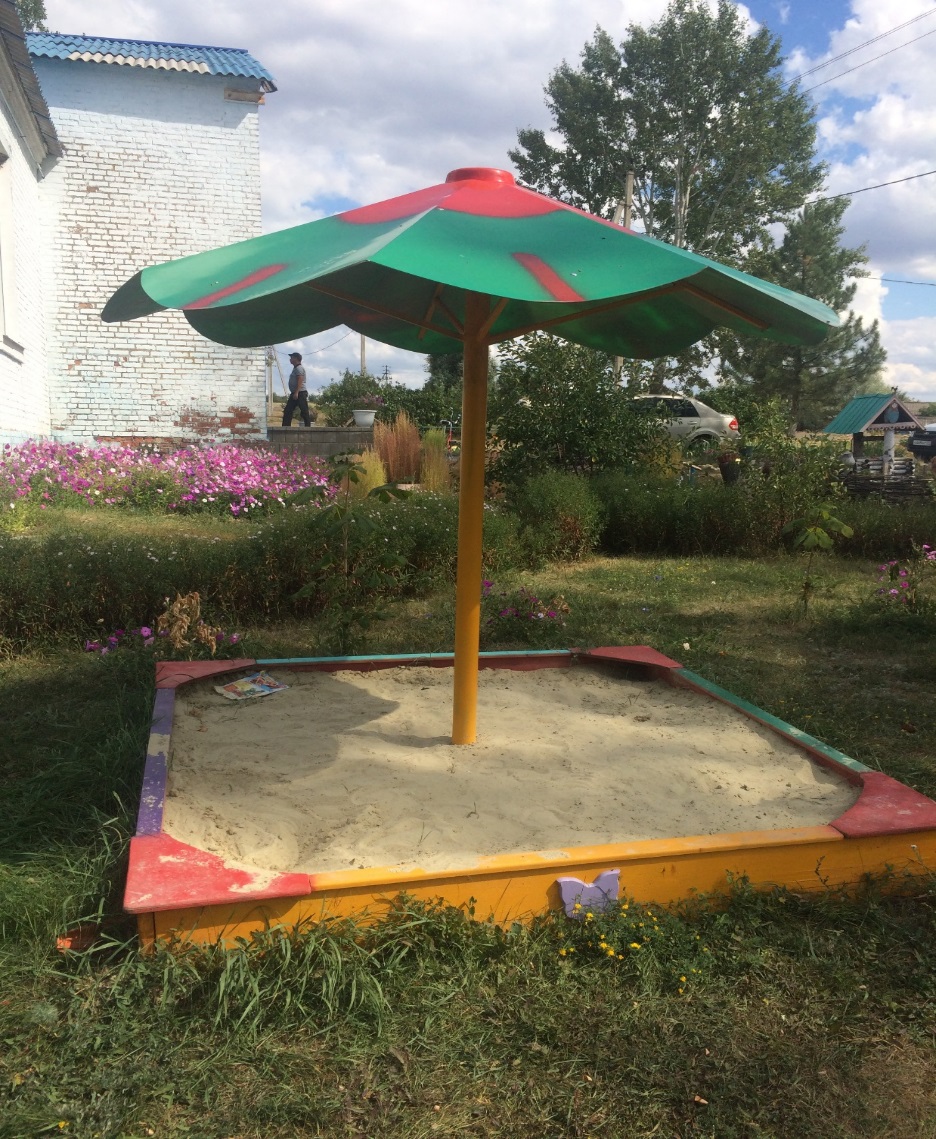 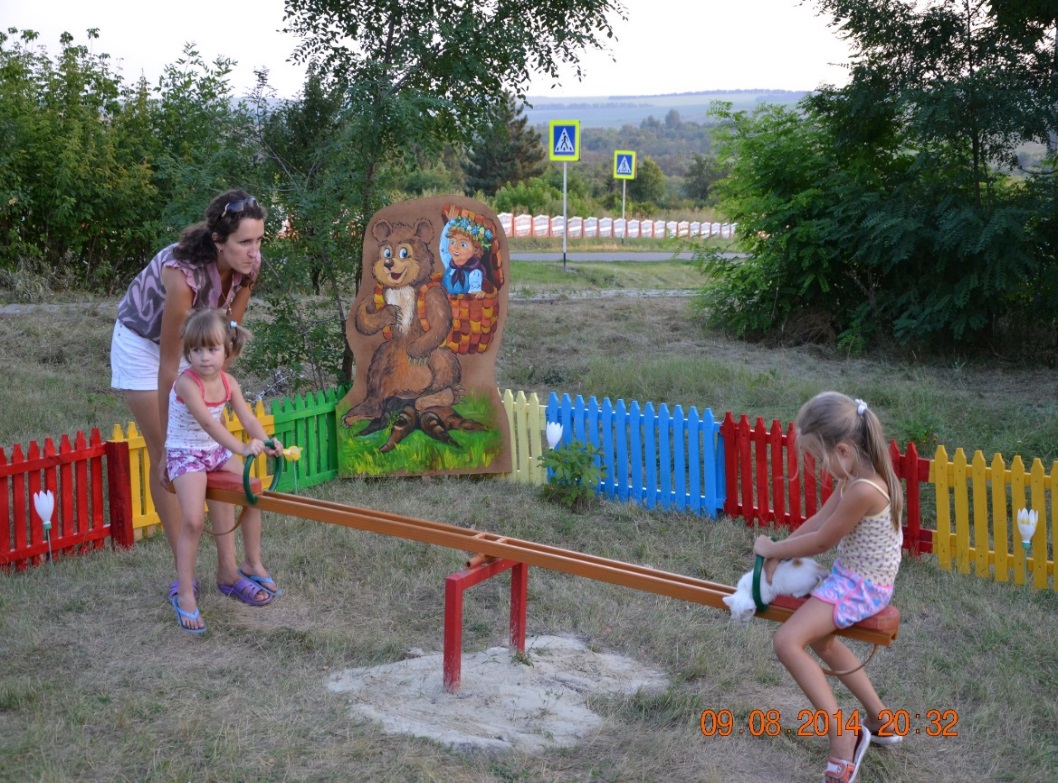 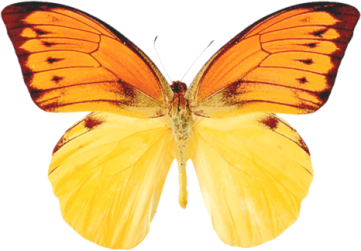 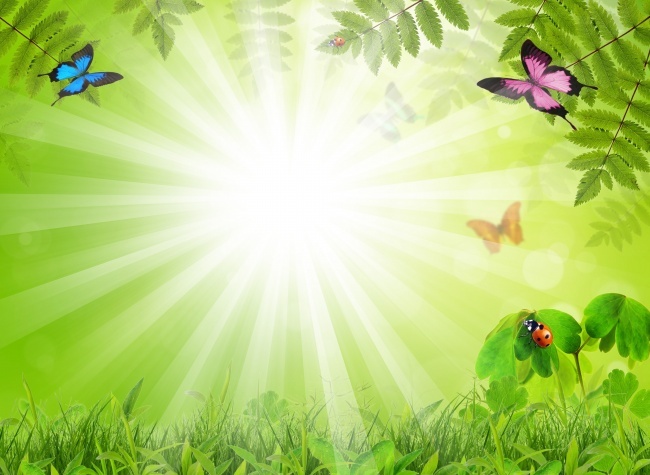 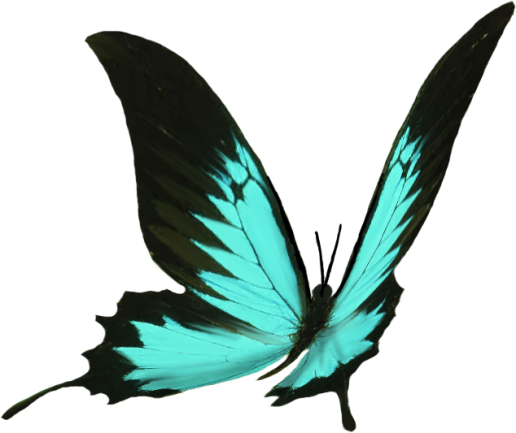 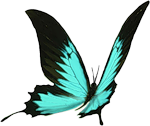 На площадке есть качели.
Покататься захотели?
Прибежали, быстро сели
И, как бабочки, взлетели.
На качелях целый день
Веселиться мне не лень.
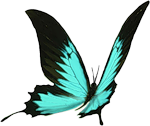 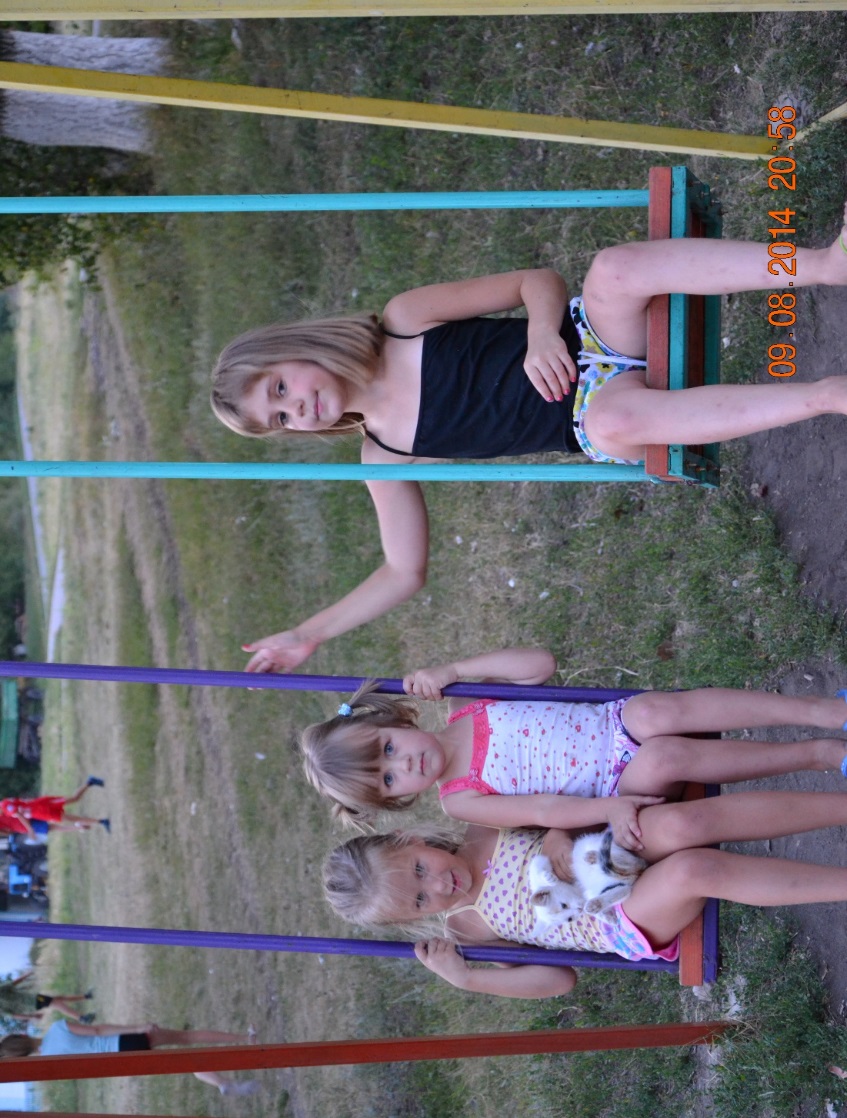 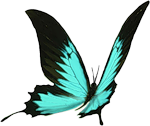 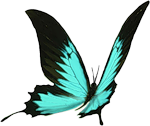 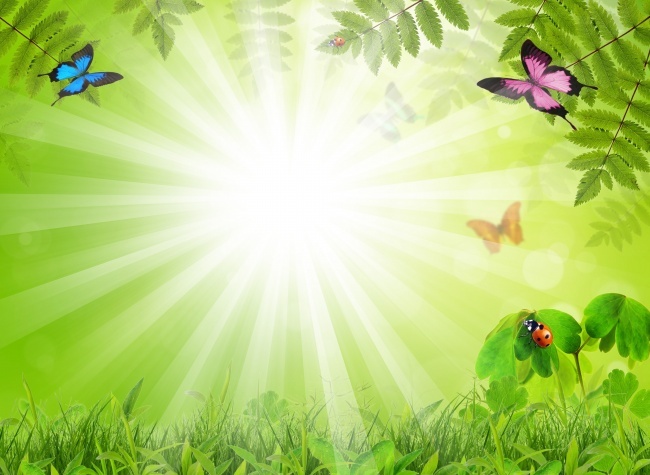 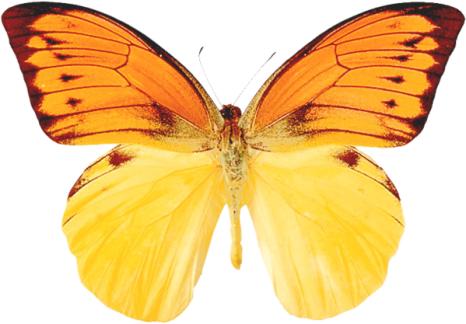 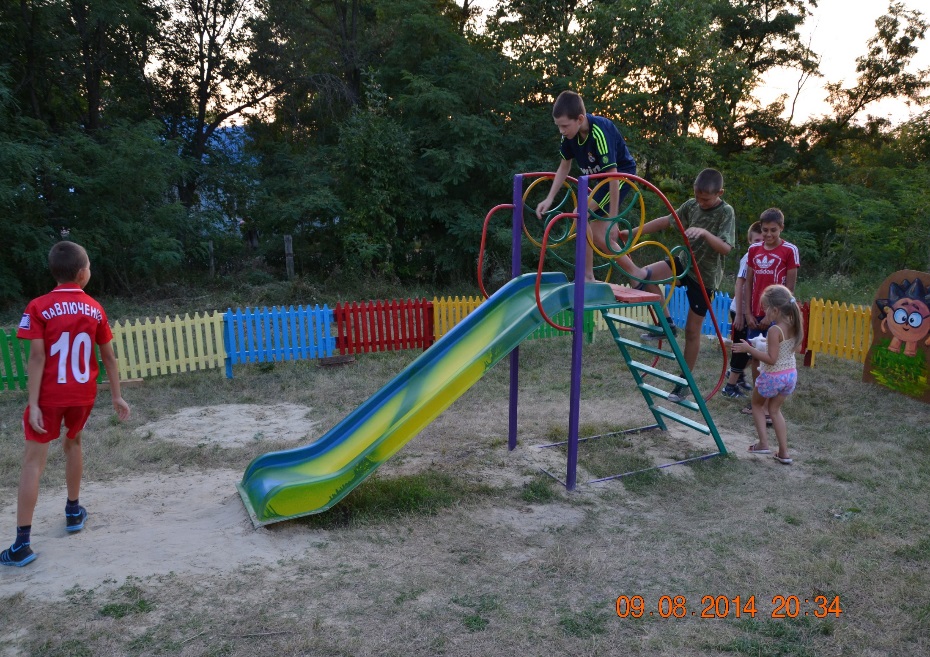 Я вверх по ступенькам поднялся на горку,И хоть высоко, не боюсь я нисколько, И весело крикнул я: «Смотрите, Как вниз я поеду сейчас – раз, два, три.»И вниз я помчался, как будто лечу,От радости громко смеюсь, хохочу.И снова наверх – за перила рукой,Кататься так весело с горки крутой.
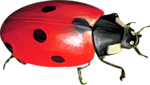 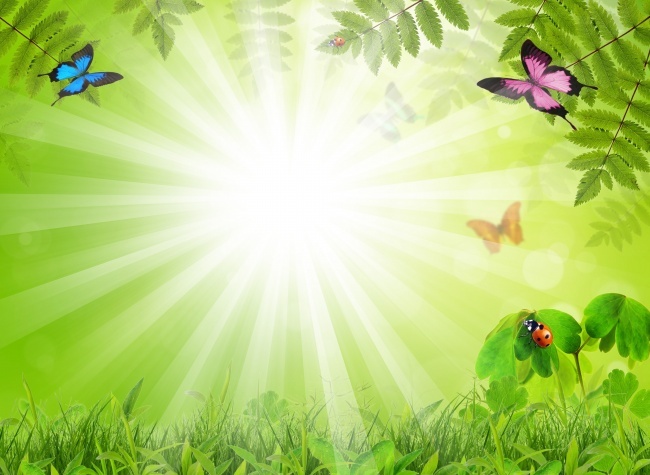 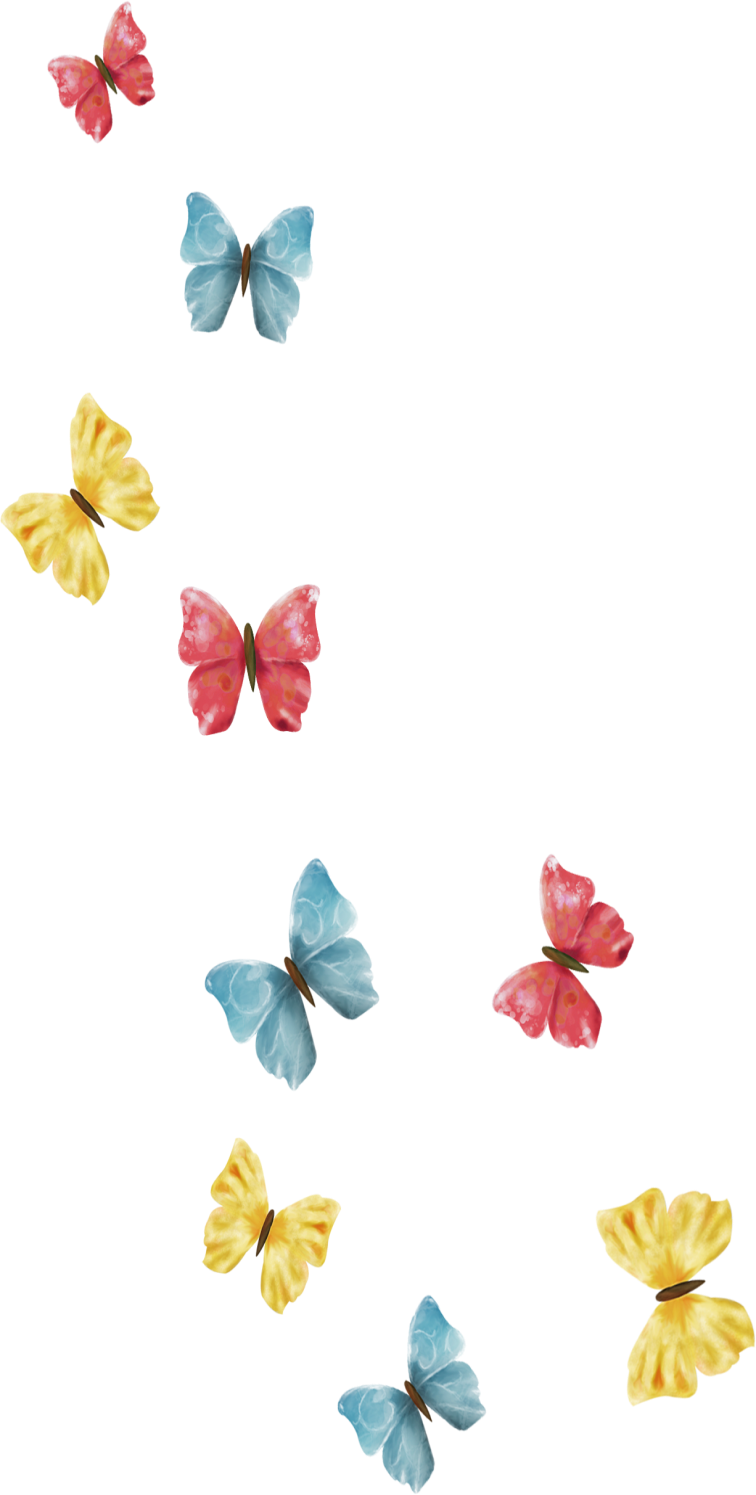 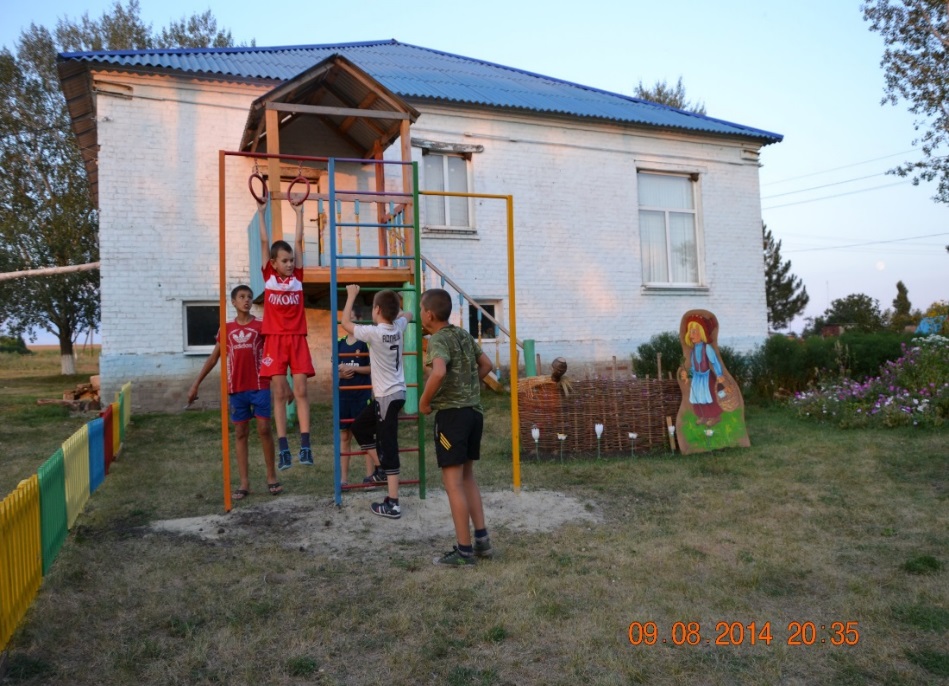 Кольца, лесенки, турник.Заниматься я привык.Подтянусь, отожмусь,По канату заберусь.Руки мои – цепкие!Ноги мои – быстрые!Тренируюсь каждый день.Лазать, прыгать мне не лень.Приходите на часокВ наш уютный уголок.Упражнения с друзьямиВыполняйте вместе с нами!
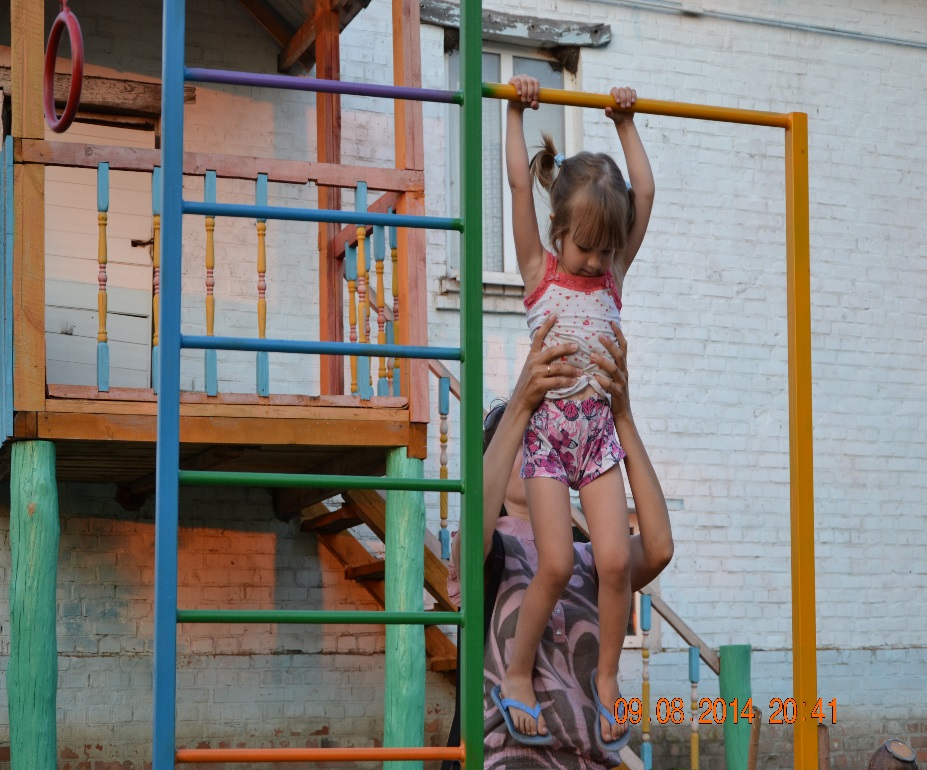 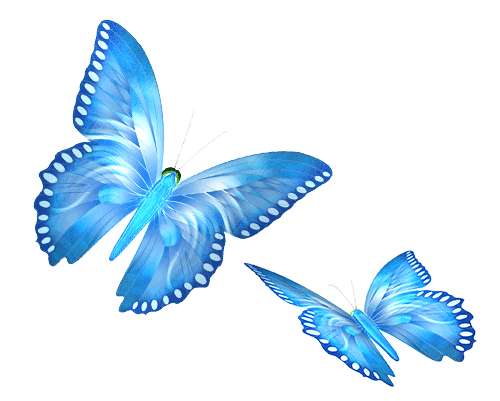 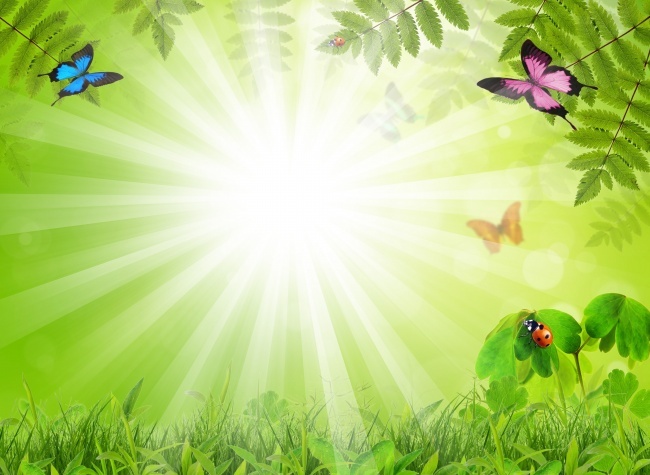 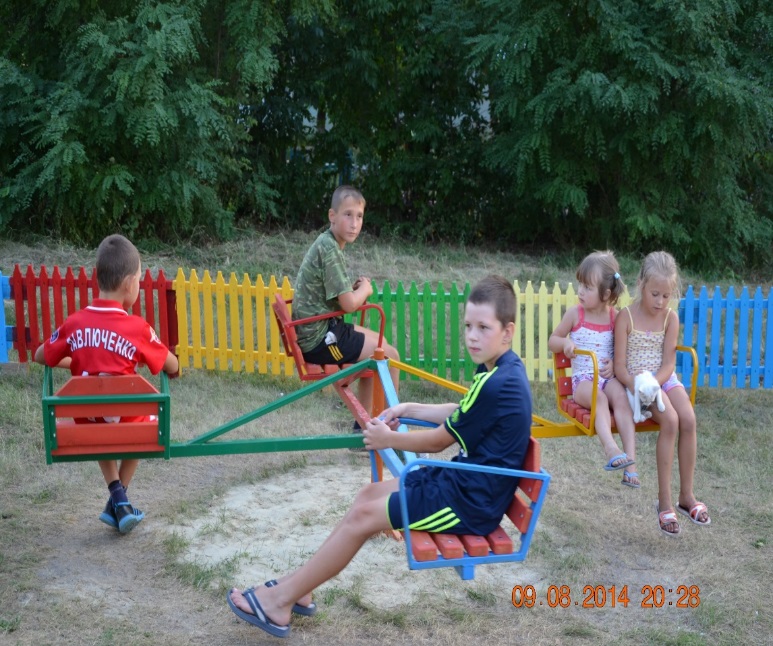 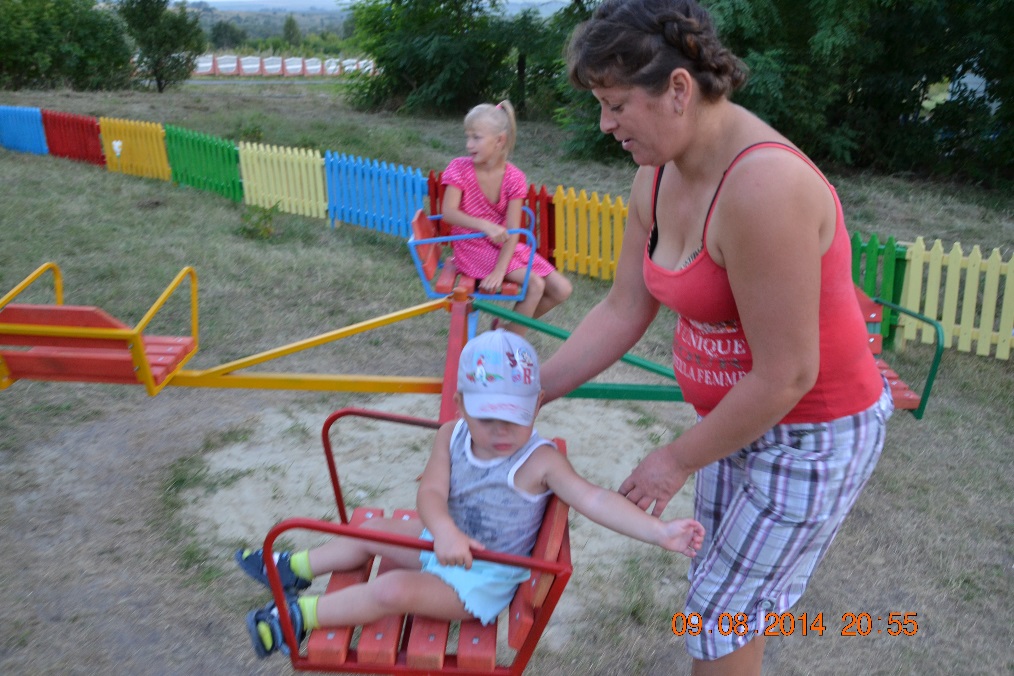 Покататься мы хотели
И пришли на карусели,
Чтоб лететь навстречу ветру,
Обгоняя километры.
Все быстрее мы несемся,
Очень весело! -Смеемся.
А еще, коль хочешь знать ты,
Здесь готовят в космонавты.
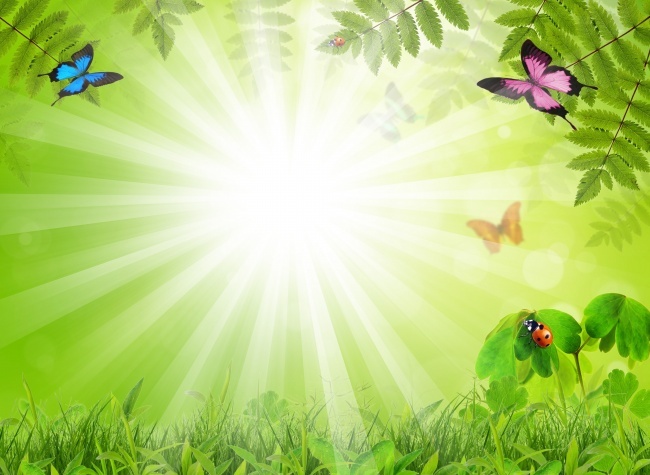 В здоровом теле, здоровый дух!
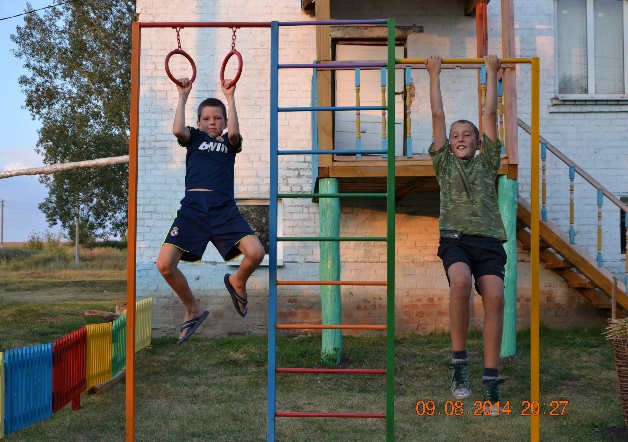 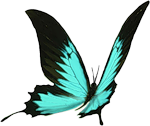 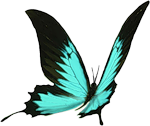 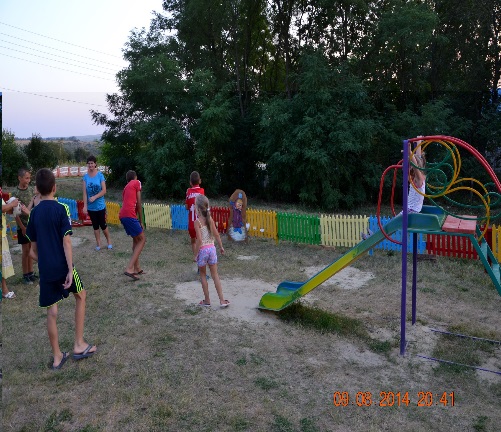 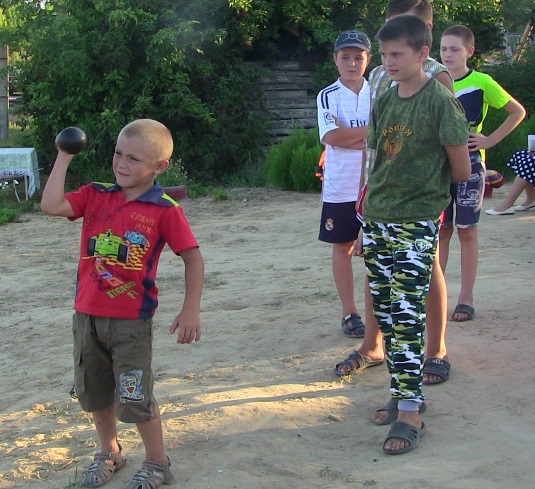 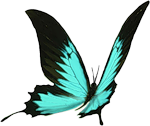 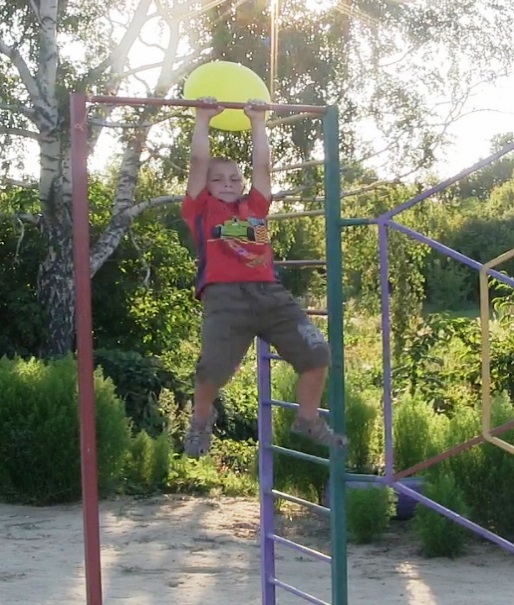 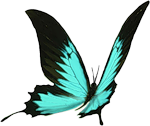 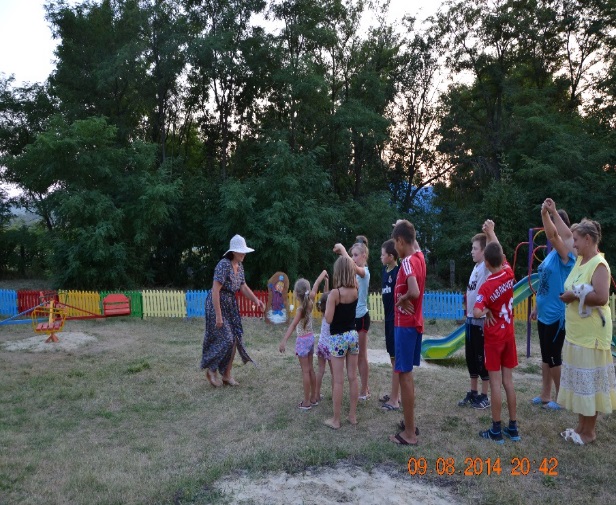 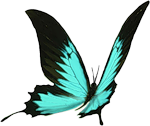 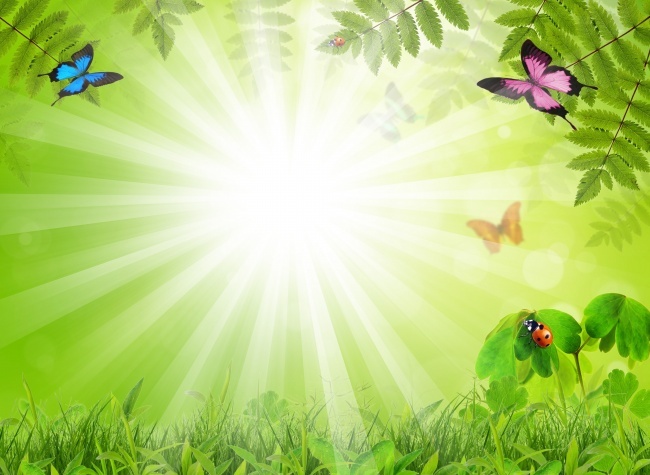 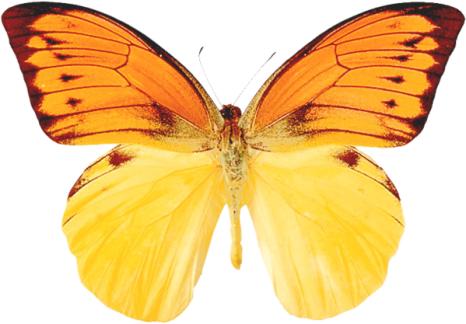 Наши детские скамейки,Обожает детвора,Только их заняли мамкиИ сидят на них с утра.
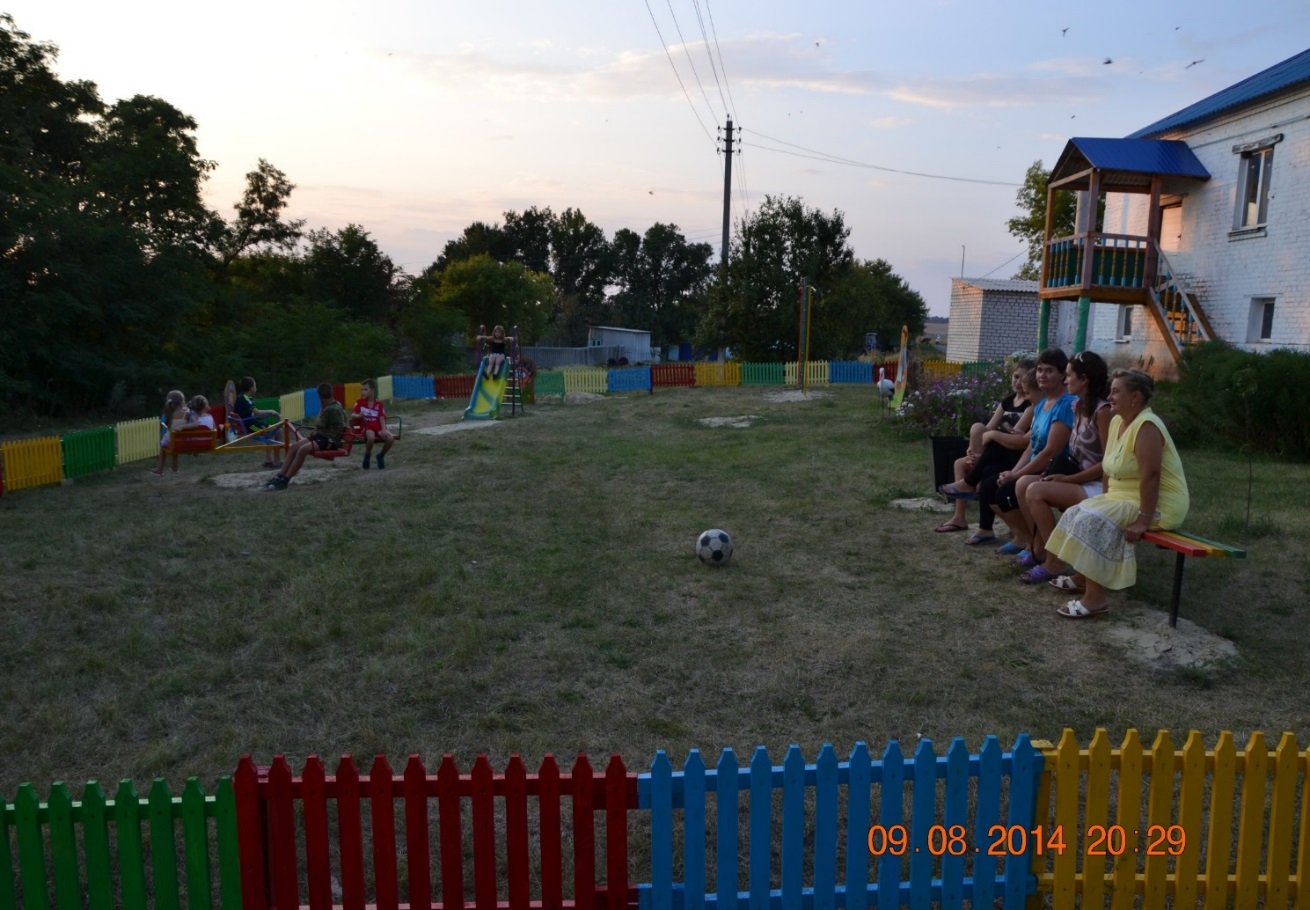 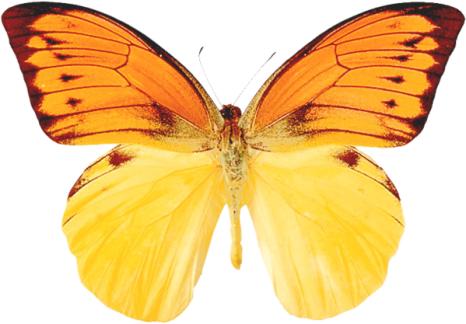 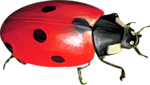 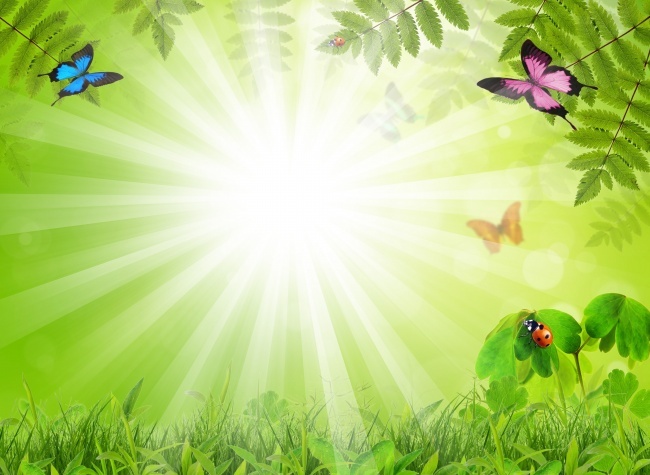 Санитарное состояние и благоустройство территории. Постоянно, в течении года, жители ТОС «Улыбка» с председателем Красиловой Н.П. поддерживают порядок на территории детской площадки. Проводятся субботники: покраска площадки, посадка цветов, скашивание травы, уборка случайного мусора, сухой листвы.Приглашаем на субботник: Дорог каждый нам работник!!!Инвентарь мы закупили, Всех вокруг оповестили.Есть лопаты, грабли, краска-Сделаем из площадки сказку!!!
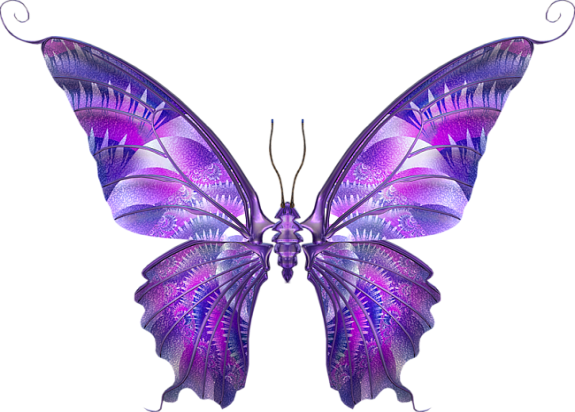 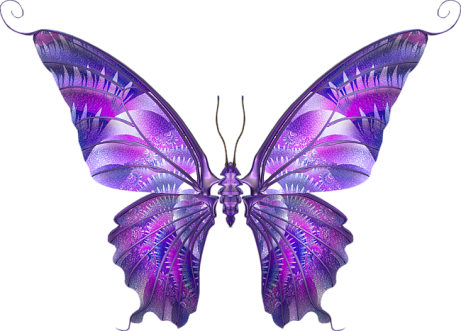 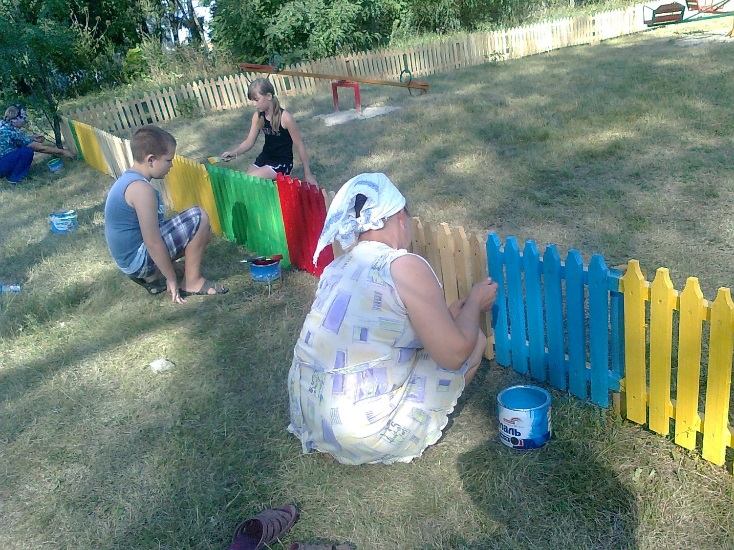 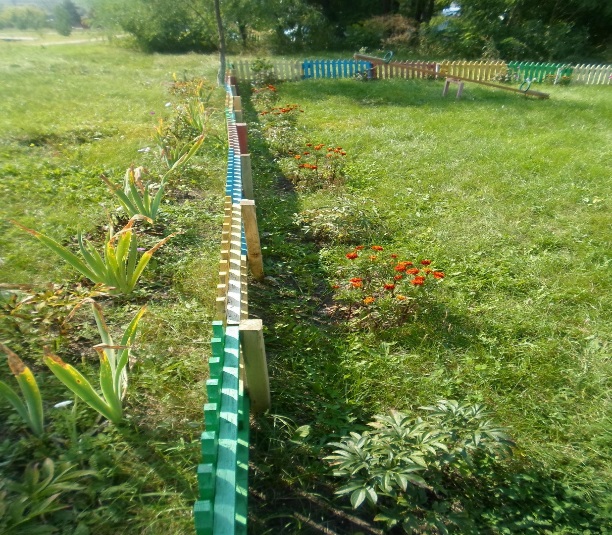 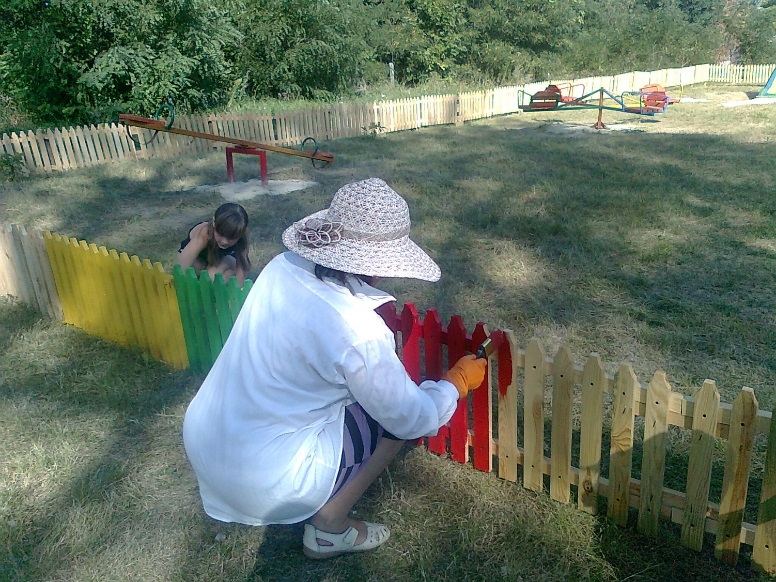 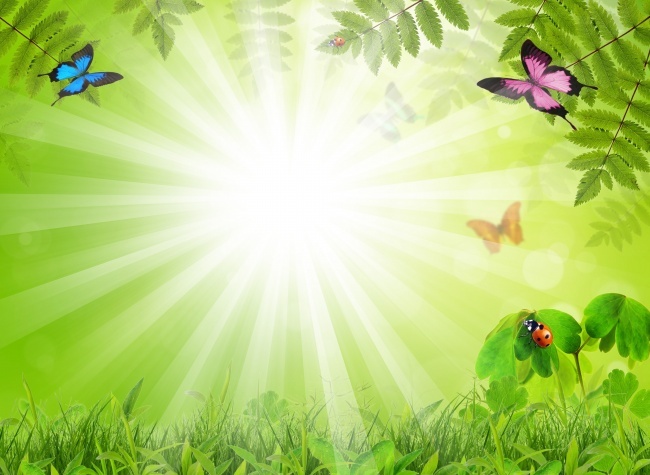 Наша детская площадка - центр для детей!Приходи сюда скорей!Летом можно здесь резвиться,Развиваться, веселиться!Дни рождения проводить, праздники отличные!Наша площадка – не хуже, чем столичные!